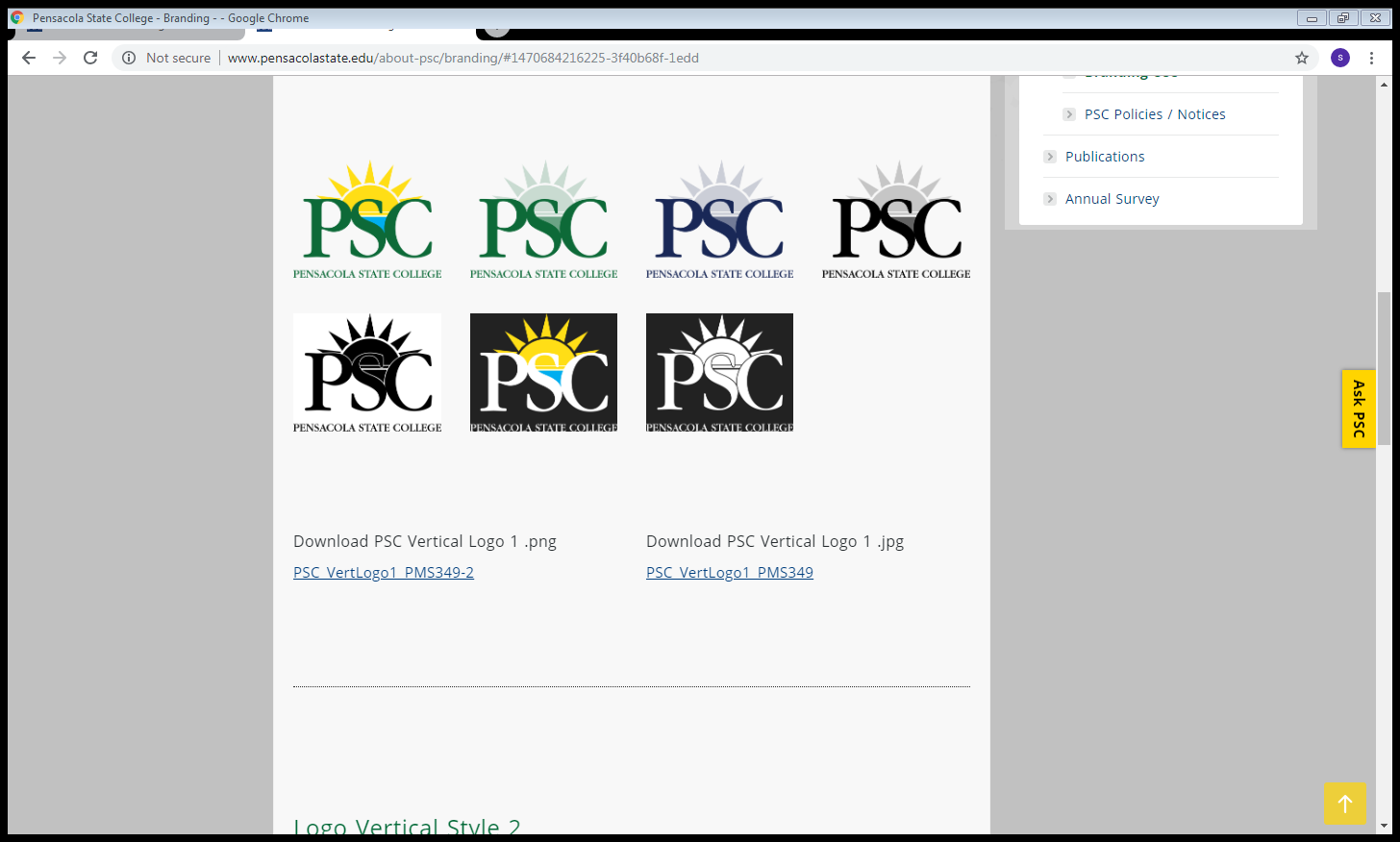 DUAL      
  ENROLLMENT
Dual Enrollment
What?	 When?	 Where? 

Eligibility 

Registration Guidelines

Application/Registration Process

Student Expectations

Tips
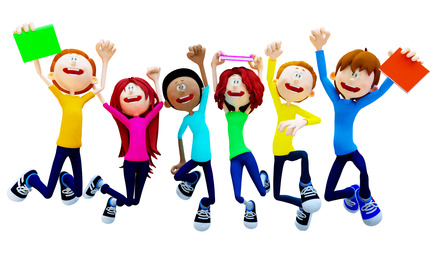 WHAT,	WHEN & WHERE
Dual Enrollment is a challenging acceleration program for students who wish to earn high school and college credit at the same time. 

Dual Enrollment allows students to:
Reduce the average time needed to complete a college degree
Save money by taking college credit classes while in high school
Increase the likelihood of college graduation
Participate in career dual enrollment that will lead to an industry certification. Many certification credits will lead to a college credit degree.

Open to eligible students from a public high school, an accredited private school, or an approved home school program. 

Courses may be offered at the high school or Pensacola State campuses 

Courses are offered during a typical high school semester or at PSC during the Fall Term (August-December), Spring Term (January-May) or Summer Term (May-August)
Courses at PSC are offered day, night and online
Eligibility
Must be enrolled in grade six through twelve
Must have an unweighted high school grade point average of:
	3.0 or above to enroll in college credit courses; or
	2.0 or above to enroll in programs leading to a certification or an applied technology diploma.
Must have earned a minimum of three high school credits
Must achieve a minimum score on the PERT, ACT, or SAT proving college-ready to take classes on the college campus (including online courses) in all areas (Reading, Writing, Math). For courses offered at the high school campus, students may have college-ready scores in the subject area of the course they wish to take until they complete 12 credit hours. Any courses after the 12th credit will only be approved if student has tested college-ready in all areas (Reading, Writing and Math). For a mixture of on campus and at high school courses, the student must be at college-ready in all areas.
Must meet any additional eligibility criteria specified by the postsecondary institution in the Dual Enrollment Articulation Agreement
Must not be scheduled to graduate high school prior to the completion of the dual enrollment course. A student may not start dual enrollment courses in May if they will complete high school in that summer semester.
Eligibility Continued
Minimum placement scores for entry into the Dual Enrollment Program:
Maintaining Eligibility
Must maintain a minimum unweighted high school GPA of 3.0
Must maintain a minimum unweighted college GPA of 2.5 
	What happens if?.....
High school or college GPA falls below the required minimum:
Student gets 1 probationary semester to meet GPA requirement. If GPA is not at the minimum required after probationary semester, student loses all Dual Enrollment eligibility until GPA is raised.
Does not make passing grades in all classes:
	If the student receives a D+, D or F in any course, the student loses all Dual   	Enrollment eligibility for the next semester on the college campus.
	Failing grades in Fall Term = ineligible in the Spring Term
	Failing grades in the Spring Term = ineligible in the Summer and Fall Term

Student withdraws from a course or is withdrawn by the instructor:
	now ineligible for Dual Enrollment the next semester on the college campus.
Registration Guidelines
Be familiar with the allowed number of courses for student’s grade level:
Be familiar with the PSC Course Search webpage to see the times, days and availability of on-campus courses. http://www.pensacolastate.edu/coursesearch.asp
Registration Guidelines
Be familiar with the Dual Enrollment Course Equivalency List
The Dual Enrollment Course—High School Subject Area Equivalency List, which is updated annually and approved by the Articulation Coordinating Committee (ACC) and the State Board of Education, is a tool that identifies dual enrollment courses guaranteed to satisfy specific high school graduation subject area requirements. 

The current list is at: https://www.fldoe.org/core/fileparse.php/5421/urlt/AcademicList.pdf
Students can access information regarding their student record via their Spyglass account. The degree audit, in Spyglass, will enable the student to view required courses for all degrees.
Application/Registration Process
Students meet with their high school counselor for approval to participate in the Dual Enrollment Program. 
The counselor verifies the student made the qualifying scores on the ACT/SAT or provides the student with a Dual Enrollment Testing Referral Form to take the PERT on a PSC campus. http://www.pensacolastate.edu/dual-enrollment
The counselor and student will complete the Application and Dynamic Forms process. Find instructions at https://www.pensacolastate.edu/academics/programs/dual-enrollment/#1487691478504-9c925402-80d5
The PSC Advisor will receive the Dynamic Forms request and register the student for the courses selected.
Student Expectations
Log into your PSC Spyglass and Pirate Email regularly. 
	When first logging in, the student’s social can be used for Student ID and the default PIN is 	the student’s birth month and last two digits of the birth year (4 digits).  
	Pirate Email address can be found in Spyglass. If student has issues signing into Dynamic 	Forms, they should log into their Spyglass and Pirate Email first and try again. 

Obtain a student ID and parking decal for on campus courses.
Attend every class. Be punctual and do not leave class early.
Wear appropriate attire to class
Complete Online Orientation https://pensacolastate.goorientation.com/	
Be respectful and do not use cell phones during class. 
Review the college catalog for more information on student responsibilities  http://pensacolastate.smartcatalogiq.com/en/2018-2019/Catalog
TIPS
The PERT test may be taken every 30 days and can be scheduled online on the PSC website: 
	http://www.pensacolastate.edu/current-students/student-services/testing-center
FERPA the Family Educational Rights and Privacy Act does not allow college employees to discuss your student’s educational progress with you. The high school guidance counselor receives reports regarding student progress during the semester and may be contacted for that information.
We encourage parents to review the syllabus with their student to assure an understanding of the assignments and the expectations with regard to attendance, punctuality, timeliness of turning in assignments, etc. 
Dual Enrollment credits transfer to any Florida public college or university and most regionally accredited out-of-state universities.  
Grades earned will be a permanent part of the student’s record. 
Course material is not modified to accommodate a student’s age.
More Information
Dual Enrollment services are provided by the PSC Advising Department

	South Santa Rosa Center 850-471-4630.
	Milton Campus 850-484-4410
	Pensacola Campus 850-484-1630
	Warrington Campus 850-484-2200
For more information on Dual Enrollment, refer to the Florida Department of Education’s Dual Enrollment FAQ’s:
	http://www.fldoe.org/core/fileparse.php/7480/urlt/0082773-dualenrollmentfaq.pdf
Dual Enrollment students who need reasonable accommodations for a disability should contact PSC’s Student Resource Center for ADA Services.  At the collegiate level it is the responsibility of the student to initiate contact to request services.  Students must register with the ADA office and present current documentation of their disability.  Documentation requirements in college may be different than the documents required by high schools, so students should contact the ADA office to discuss specific documentation requirements.  For more information, contact the Student Resource Center for ADA Services on the Pensacola Campus, Bldg. 6, Room 603, or by phone at 850.484.1637 (Voice/TDD/TTY).
Pensacola State College does not discriminate against any person on the basis of race, ethnicity, national origin, color, gender/sex, age, religion, marital status, pregnancy, disability, sexual orientation, gender identity or genetic information in its educational programs, activities or employment. For inquiries regarding Title IX and the college’s nondiscrimination policies, contact the Associate Vice President for Institutional Diversity/Title IX Officer at (850) 484-1759, Pensacola State College, 1000 College Blvd., Pensacola, Florida 32504.
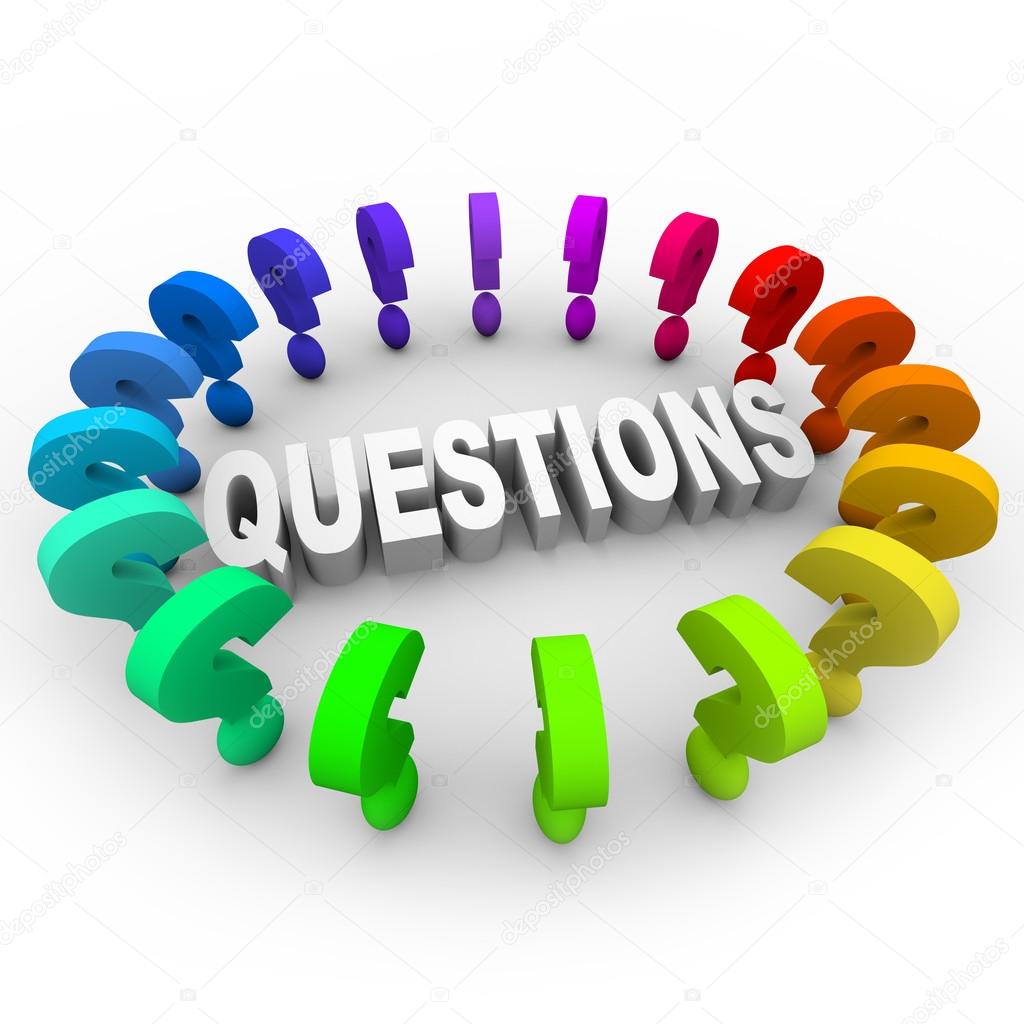